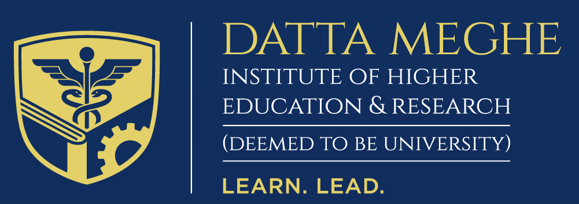 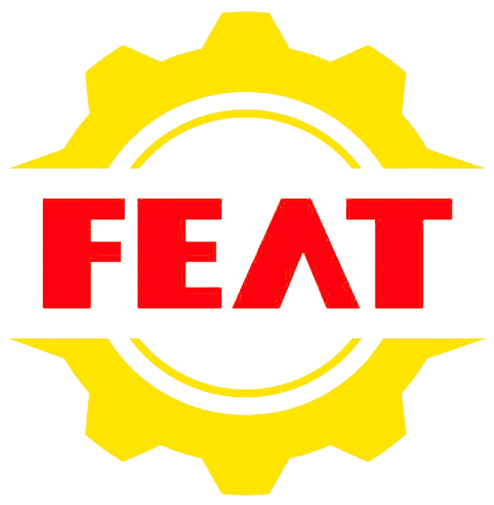 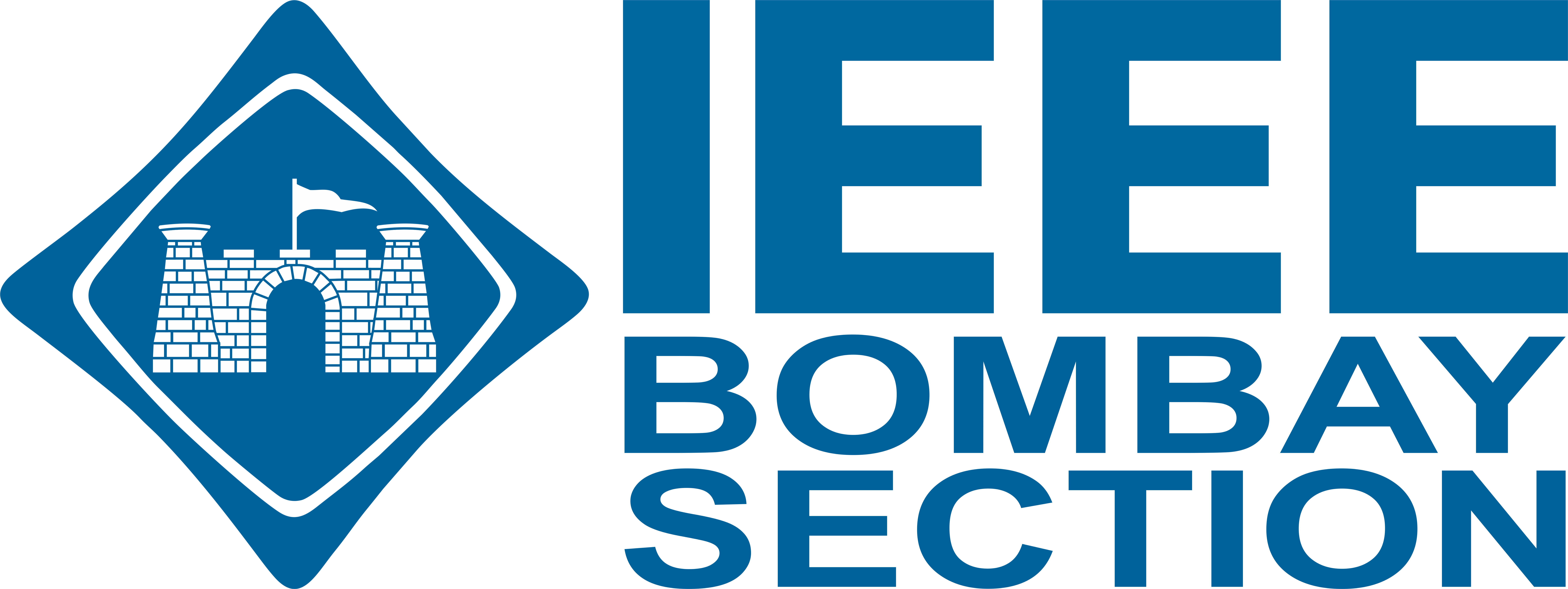 Faculty of Engineering and Technology
1st DMIHER(DU) International Conference on"Artificial Intelligence in Education and Industry 4.0"
Track:
Paper ID:
Paper Title:
Presenting Author:
Co-authors:
IDICAIEI 2023
Conference Id - 58380
(Hybrid Mode Conference)
27th  and  28th November 2023
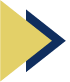 Outline of the Presentation
Maximum 11 slides including thank you slide
Content of the slide should be in Times New Roman, font size 24
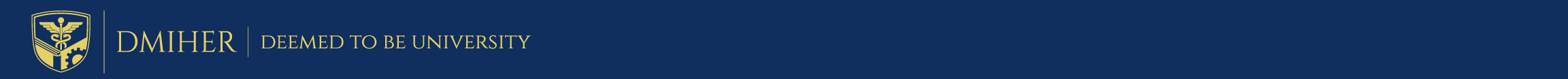 Faculty of Engineering and Technology
IDICAIEI 2023
[Speaker Notes: This is the master slide and within the blue band we can have the respective college name in case we are presenting for one of our institutions. When it is for the overall university we need not have that]
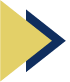 Introduction
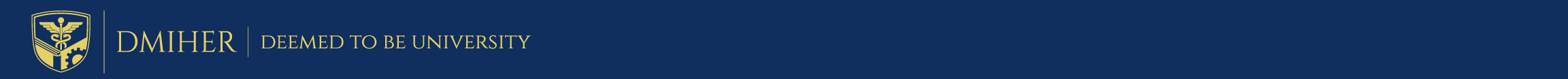 Faculty of Engineering and Technology
IDICAIEI 2023
[Speaker Notes: This is the master slide and within the blue band we can have the respective college name in case we are presenting for one of our institutions. When it is for the overall university we need not have that]
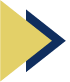 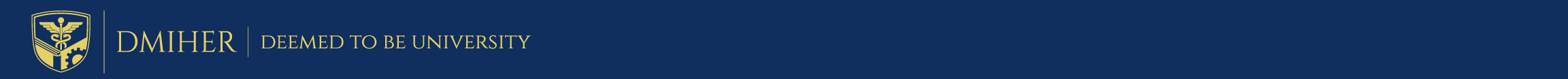 Faculty of Engineering and Technology
IDICAIEI 2023
[Speaker Notes: This is the master slide and within the blue band we can have the respective college name in case we are presenting for one of our institutions. When it is for the overall university we need not have that]
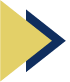 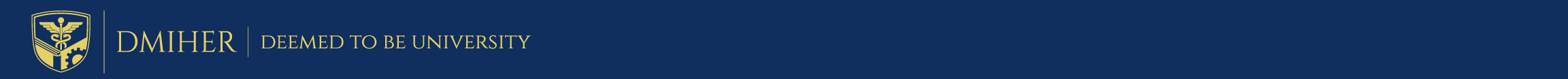 Faculty of Engineering and Technology
IDICAIEI 2023
[Speaker Notes: This is the master slide and within the blue band we can have the respective college name in case we are presenting for one of our institutions. When it is for the overall university we need not have that]
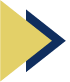 Methodology
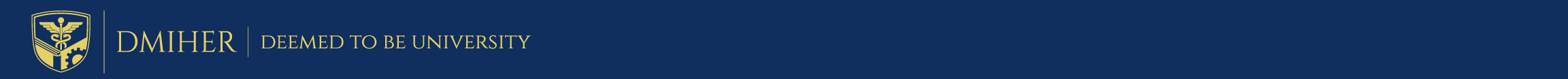 Faculty of Engineering and Technology
IDICAIEI 2023
[Speaker Notes: This is the master slide and within the blue band we can have the respective college name in case we are presenting for one of our institutions. When it is for the overall university we need not have that]
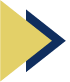 Results and Discussion
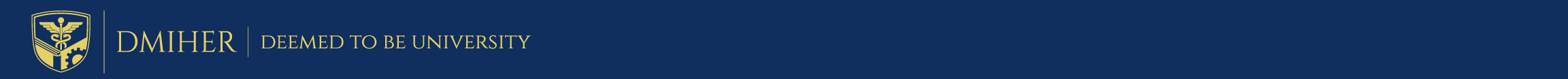 Faculty of Engineering and Technology
IDICAIEI 2023
[Speaker Notes: This is the master slide and within the blue band we can have the respective college name in case we are presenting for one of our institutions. When it is for the overall university we need not have that]
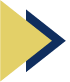 Results and Discussion
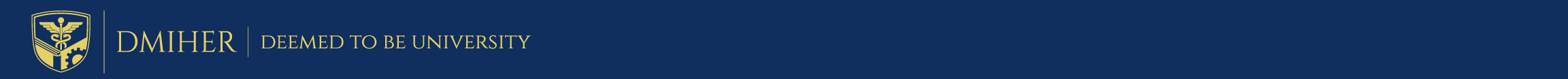 Faculty of Engineering and Technology
IDICAIEI 2023
[Speaker Notes: This is the master slide and within the blue band we can have the respective college name in case we are presenting for one of our institutions. When it is for the overall university we need not have that]
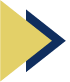 Conclusions
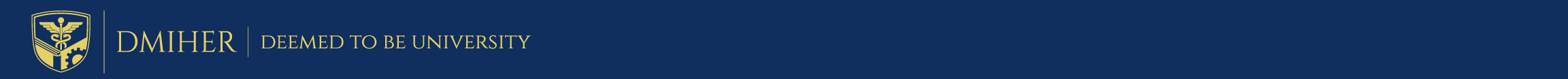 Faculty of Engineering and Technology
IDICAIEI 2023
[Speaker Notes: This is the master slide and within the blue band we can have the respective college name in case we are presenting for one of our institutions. When it is for the overall university we need not have that]
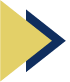 References
IEEE Reference style need to be followed.
F. Yan, Y. Gu, Y. Wang, C. M. Wang, X. Y. Hu, H. X. Peng, et al., "Study on the interaction mechanism between laser and rock during perforation," Optics and Laser Technology, vol. 54, pp. 303-308, Dec 2013.
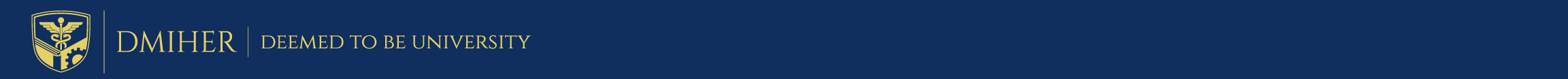 Faculty of Engineering and Technology
IDICAIEI 2023
[Speaker Notes: This is the master slide and within the blue band we can have the respective college name in case we are presenting for one of our institutions. When it is for the overall university we need not have that]
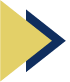 THANK YOU
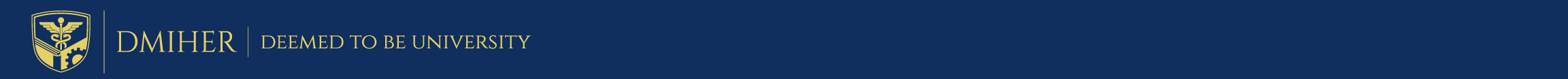 Faculty of Engineering and Technology
IDICAIEI 2023
[Speaker Notes: This is the master slide and within the blue band we can have the respective college name in case we are presenting for one of our institutions. When it is for the overall university we need not have that]